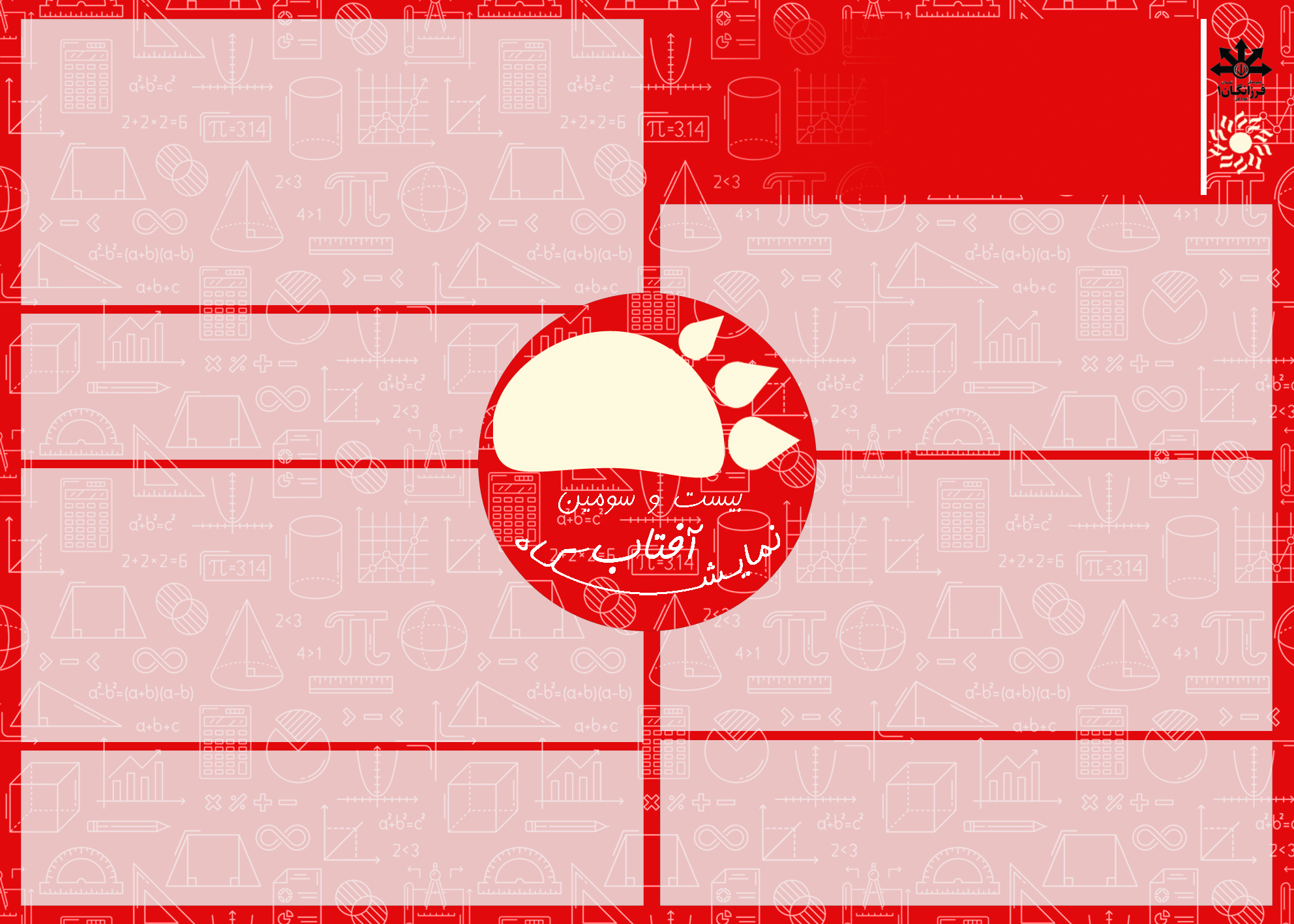 روش اجرای طرح:
عنوان پروژه:دبیر راهنما: سرکار خانمپژوهشگران:کد پروژه:
چکیده:
نتایج:
مقدمه:
پیشنهادات و راهکار ها:
تجزیه و تحلیل:
منابع: